CMPE 152: Compiler DesignApril 6 Class Meeting
Department of Computer EngineeringSan Jose State UniversitySpring 2021Instructor: Ron Mak
www.cs.sjsu.edu/~mak
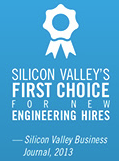 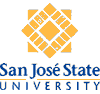 1
Discuss Assignment #5
Pascal-to-C++ converter
2
Reminder: JVM Architecture
The runtime stack contains stack frames.


Each stack frame contains:

local variables array
operand stack
program counter (PC)
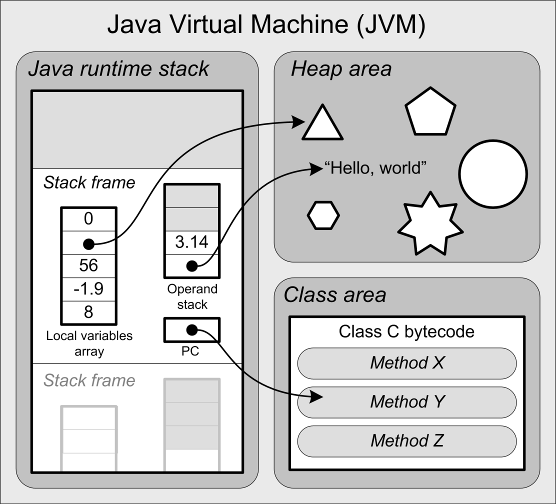 3
Assignment Statement Code Template
The code template for an assignment statement to a local variable <variable> := <expression>
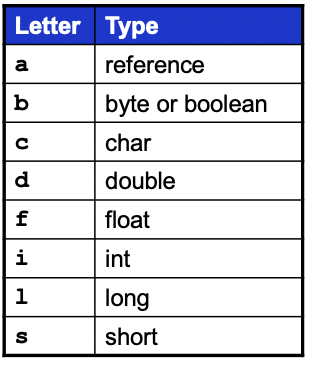 code for<expression>
Leaves the computed value
at the top of the operand stack.
xstore n
Where x is i, l, f, or d depending on the datatype of the computed value of <expression>.
Byte, boolean, char, and short are treated as ints on the operand stack and in the local variables array.
You can generate a shortcut store instruction such as istore_3 (3 is a slot number) whenever possible.
4
Reminder: Compare Integer Values
Jasmin has a set of instructions each of which pops off the top two integer values from the operand stack, compare them, and then branch if the comparison is true.
Notation
[TOS] is the value at the top of the stack.
[TOS-1] is the value just under the one at the top of the stack.
5
Reminder: Compare Integer Values, cont’d
You can also pop off only the single integer value at the top of the operand stack, compare it to 0, and then branch if the comparison is true.





The top value is popped off the stack.
6
IF Statement Code Templates
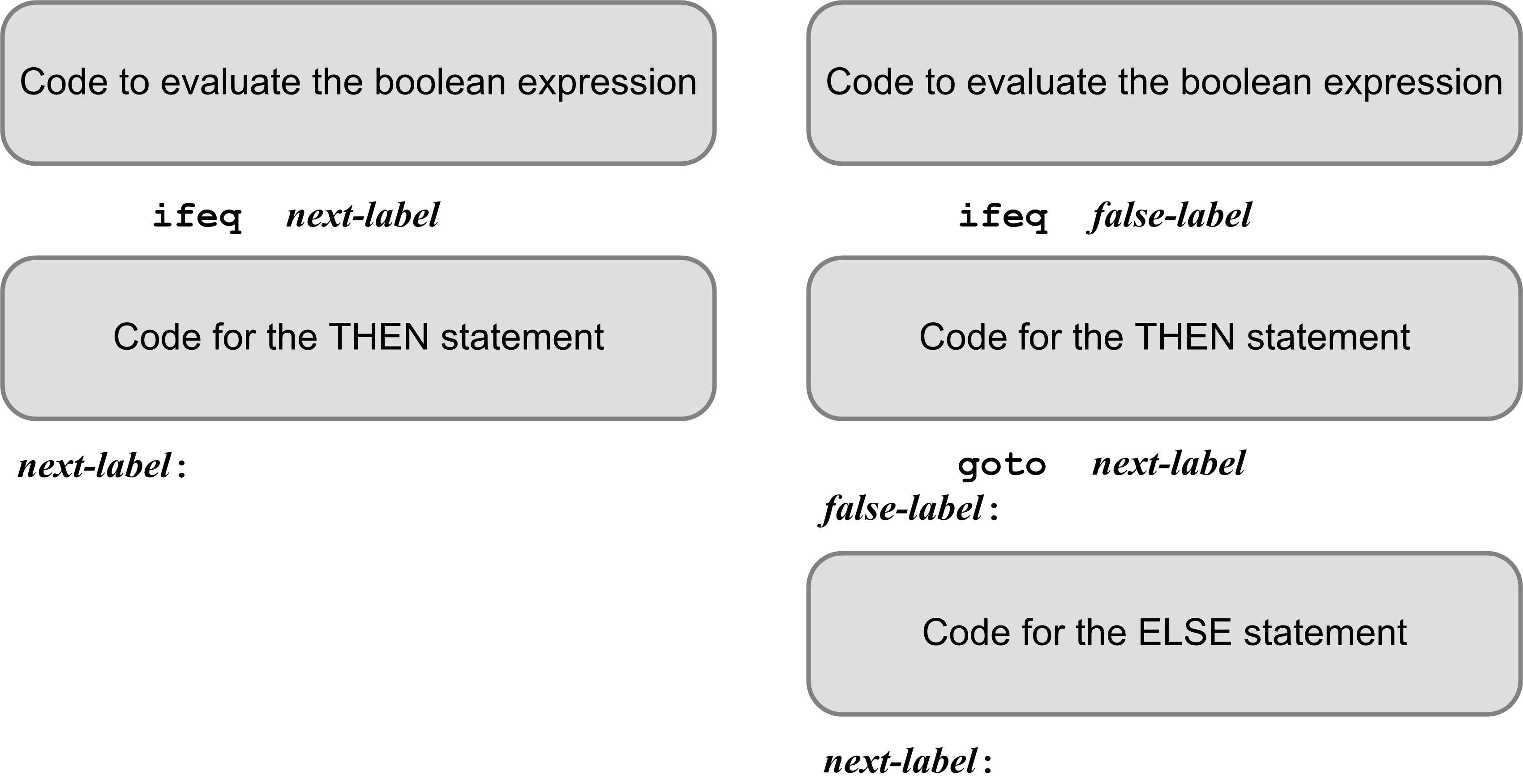 The code that evaluates the boolean expression leaves either 0 (false) or 1 (true) on top of the operand stack.
ifeq branches if [TOS] is 0(the expression is false)
7
getstatic	iftest/i I
	getstatic	iftest/j I
	if_icmplt	L002
	iconst_0
	goto	L003
L002:
	iconst_1
L003:
	ifeq	L001
	sipush	300
	putstatic	iftest/t I
L001:
	getstatic	iftest/i I
	getstatic	iftest/j I
	if_icmpeq	L005
	iconst_0
	goto	L006
L005:
	iconst_1
L006:
	ifeq	L007
	sipush	200
	putstatic	iftest/t I
	goto	L004
L007:
	sipush	200
	ineg
	putstatic	iftest/f I
L004:
Example: IF Statement
PROGRAM IfTest;
VAR
    i, j, t, f : integer;

BEGIN {IF statements}
    ...
    IF i < j THEN t := 300;

    IF i = j THEN t := 200
             ELSE f := -200;
    ...
END.
Variables i, j, t, f
are program variables
and so the Jasmin code
uses their names.
8
Looping Statement Code Template
The code that evaluates the boolean expression leaves either 0 (false) or 1 (true) on top of the operand stack.
ifne branches if [TOS] is not 0 (the expression value is true)

There may or may not be any code before or after the test.
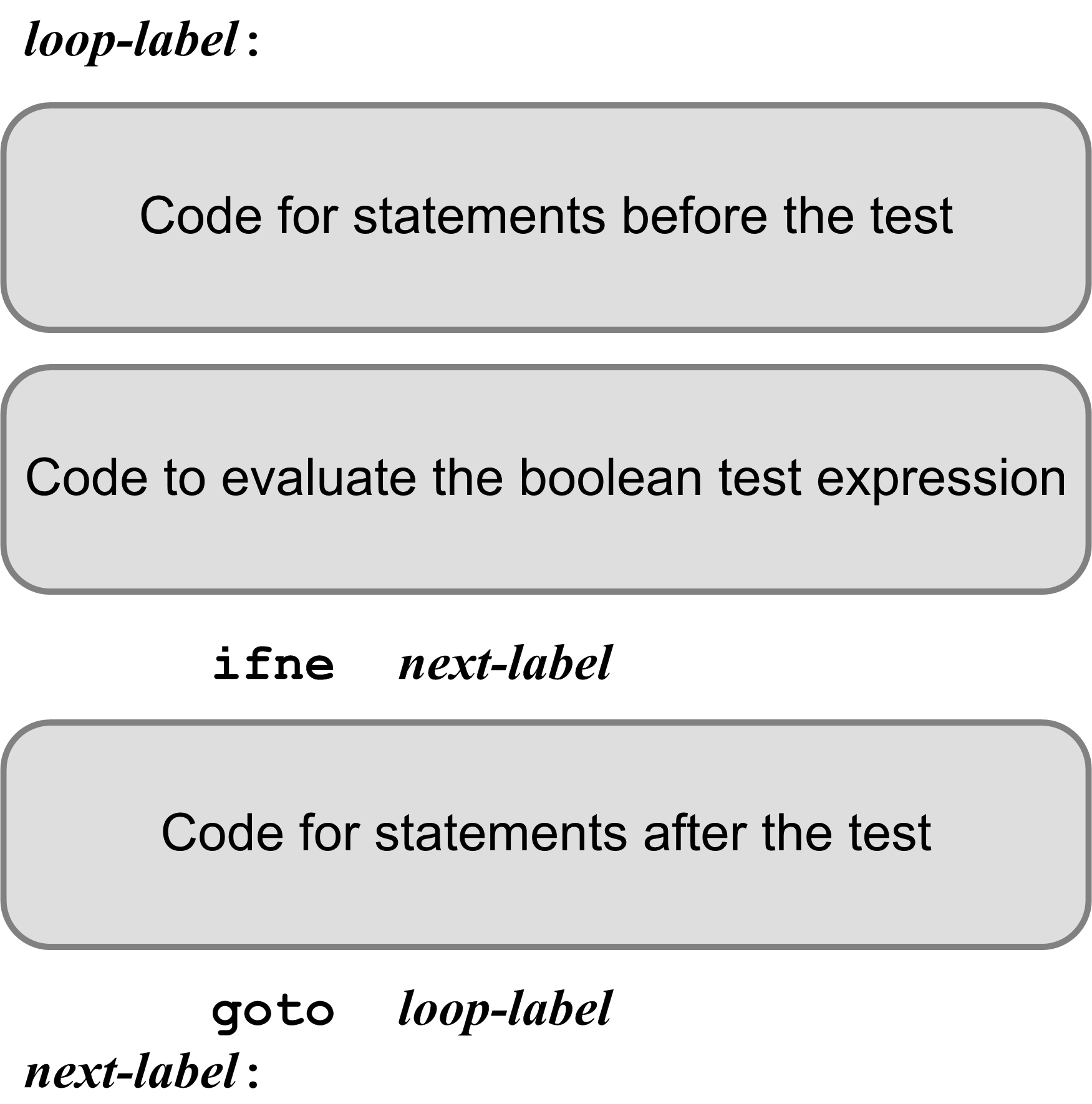 9
Example: Newton’s Square Root Function
iconst_0
    istore_1   ; i := 0
    fload_0
    fstore_2   ; root := x
L000:
    fload_0    ; x
    fload_2    ; root
    fdiv       ; /
    fload_2    ; root
    fadd       ; +
    fconst_2   ; 2.0
    fdiv       ; /
    fstore_2   ; ==> root
    iinc 1 1   ; i := i + 1;
    iload_1    ; i
    bipush 10  ; 10
    if_icmpgt L001  ; if i > 10 goto L001
    iconst_0        ; false    goto L002L001:
    iconst_1        ; true
L002:
    ifne L003  ; if true goto L003
    goto L000
L003:
    fload_2
    fstore_3
    fload_3
    freturn    ; return root
#0
#3
FUNCTION sqrt(x : real) : real;

VAR
    i : integer;
    root : real;

BEGIN
    i := 0;
    root := x;

    REPEAT
        root := (x/root + root)/2;
        i := i + 1;
    UNTIL i > 10;

    sqrt := root;
END;
#1
#2
10
Example: FOR Statement
getstatic	fortest/j I
	putstatic	fortest/k I
L001:
	getstatic	fortest/k I
	iconst_5
	if_icmpgt	L003
	iconst_0
	goto	L004
L003:
	iconst_1
L004:
	ifne	L002

	getstatic	fortest/k I
	putstatic	fortest/n I

	getstatic	fortest/k I
	iconst_1
	iadd
	putstatic	fortest/k I
	goto	L001
L002:
PROGRAM ForTest;
VAR
    j, k, n : integer;
    
BEGIN {FOR statements}
    ...

    FOR k := j TO 5 DO BEGIN
        n := k;
    END;

    ...
END.
This is code
emitted for a
general > test.
It can be much
improved!
Remember that program variables
are translated into Jasmin static fields,
and so they have names, not slot numbers.
What is the value of k
after the loop is done?
11
Select Template
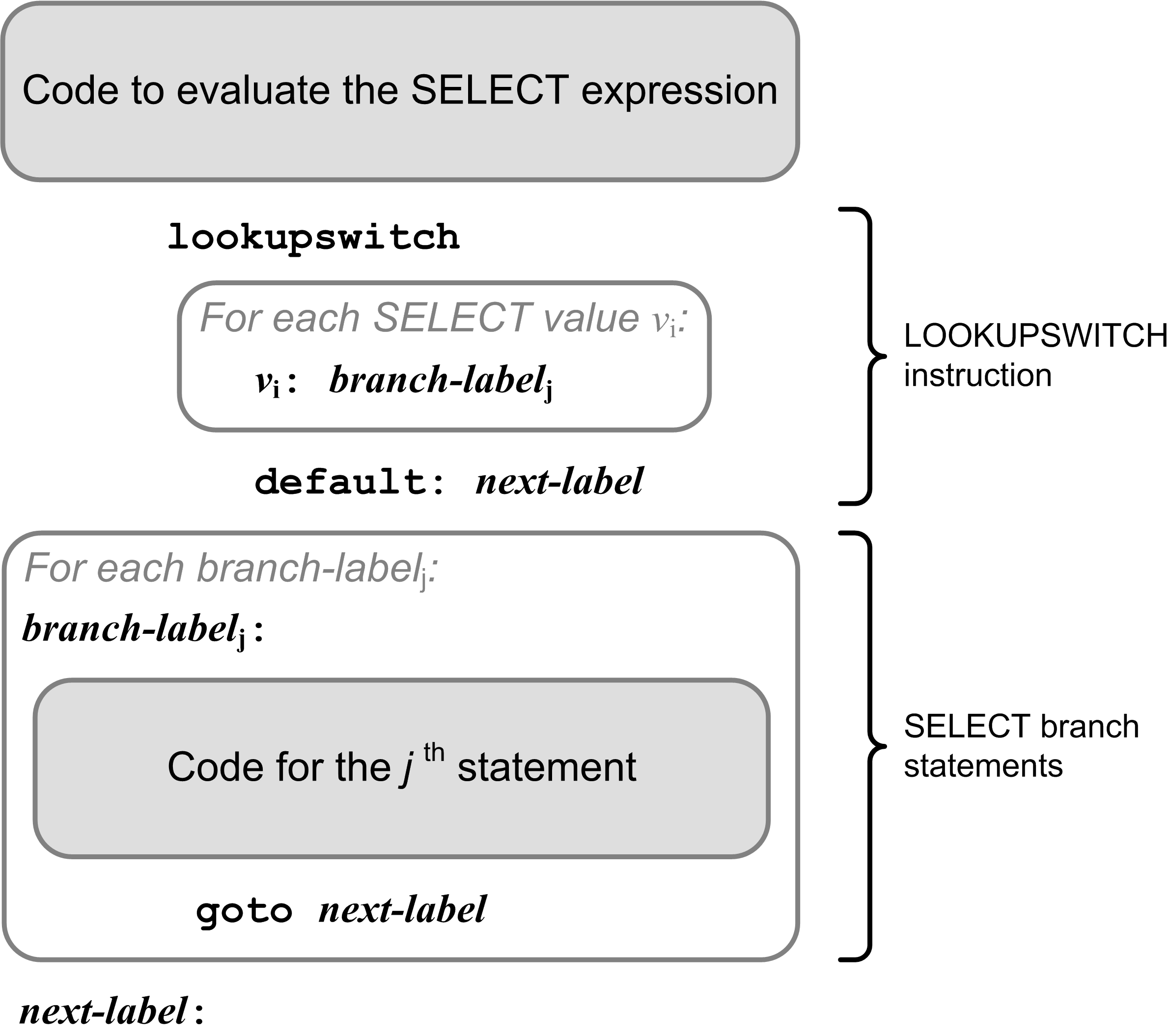 12
Example: CASE Statement
#0
#1
iload_0  ; i

    lookupswitch
      100: L010
      105: L010
      200: L020
      256: L020
      282: L020
      default: L099
L010:    
    sipush 1000
    istore_1  ; j := 1000
    goto L099
L020:    
    sipush 2000
    istore_1  ; j := 2000
    goto L099
L099:
VAR i, j : integer;
...
CASE i OF
  100,105:     j := 1000;
  200,256,282: j := 2000;
END
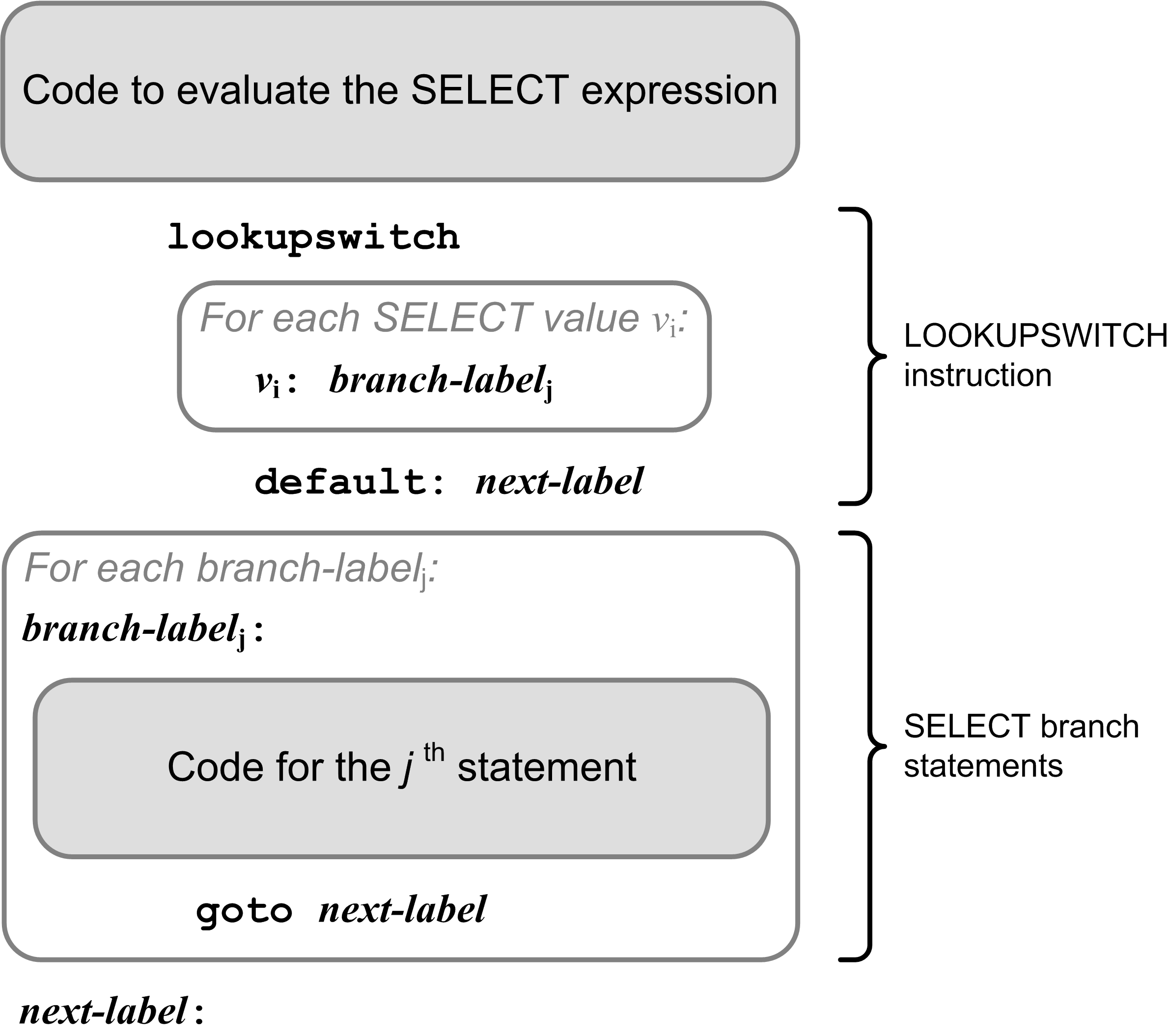 13
Pascal Procedures and Functions
Analogous to Java methods (functions).

Two major simplifications for our Pascal compiler:

Standard Pascal is not object-oriented.
Therefore, Pascal procedures and functions are more like the private static methods of a Java class.

Java does not have nested methods.

The JVM does not easily implement nested methods.
Therefore, we will compile only top level (level 1) Pascal procedures and functions.
14
Procedures and Functions, cont’d
A Pascal program:
The roughly equivalent Java class:
Fields and methods are private static.
PROGRAM ADDER;

VAR
  i, j, sum : integer;

FUNCTION add(n1, n2 : integer) : integer;

  VAR
    s : integer;

  BEGIN
    s := i + j + n1 + n2;
    add := s;
  END;

BEGIN
  i := 10;
  j := 20;

  sum := add(i, j);
  writeln('Sum = ', sum)
END.
public class Adder
{
    private static int i, j, sum;
    
    private static int add(int n1, int n2)
    {
        int s = i + j + n1 + n2;
        return s;
    }
    
    public static void main(String args[])
    {
        i = 10;
        j = 20;
        
        sum = add(i, j);
        System.out.println("Sum = " + sum);
    }
}
15
Void method.
No parameters.
Code for a Pascal Main Program
.class public Adder
.super java/lang/Object

.private field static i I
.private field static j I
.private field static sum I

.method public <init>()V


    aload_0
    invokenonvirtual java/lang/Object/<init>()V
    return

.limit stack 1
.limit locals 1
.end method

...
PROGRAM Adder;

VAR
  i, j, sum : integer;

FUNCTION add(n1, n2 : integer) : integer;

  VAR
    s : integer;

  BEGIN
    s := i + j + n1 + n2;
    add := s;
  END;

BEGIN
  i := 10;
  j := 20;

  sum := add(i, j);
  writeln('Sum = ', sum)
END.
Private staticclass fields.
Each Jasmin class must have a constructor named <init>.
The local variable in slot #0 contains the value of “this”.
Each constructor must call the superclass constructor.
The superclass is Object.
16
Code for a Pascal Function (Static Method)
.method private static add(II)I

.var 0 is n1 I
.var 1 is n2 I
.var 2 is s I
.var 3 is add I

    getstatic Adder/i I
    getstatic Adder/j I
    iadd
    iload_0
    iadd
    iload_1
    iadd
    istore_2

    iload_2
    istore_3

    iload_3
    ireturn

.limit locals 4
.limit stack 2
.end method
PROGRAM Adder;

VAR
  i, j, sum : integer;

FUNCTION add(n1, n2 : integer) : integer;

  VAR
    s : integer;

  BEGIN
    s := i + j + n1 + n2;
    add := s;
  END;

BEGIN
  i := 10;
  j := 20;

  sum := add(i, j);
  writeln('Sum = ', sum)
END.
#3
#0
#1
#2
17
Code to Call a Static Function
PROGRAM ADDER;

VAR
  i, j, sum : integer;

FUNCTION add(n1, n2 : integer) : integer;

  VAR
    s : integer;

  BEGIN
    s := i + j + n1 + n2;
    add := s;
  END;

BEGIN
  i := 10;
  j := 20;

  sum := add(i, j);
  writeln('Sum = ', sum)
END.
.method public static main([Ljava/lang/String;)V

    bipush 10
    putstatic Adder/i I

    bipush 20
    putstatic Adder/j I

    getstatic Adder/i I
    getstatic Adder/j I
    invokestatic Adder/add(II)I

    putstatic Adder/sum I

    ...
A function call leaves its
return value at the top of the
operand stack of the caller.
Use putstatic with a fully qualified field name and type signature to pop a value off the operand stack and store it into a static field. 

Use invokestatic with a fully-qualified method name and a type signature to call a static method.
18